Remembering to Forget Kor Pram:Politics and National Identity in Post-Khmer Rouge Cambodia
Will Brehm
Graduate School of Education
University of Tokyo
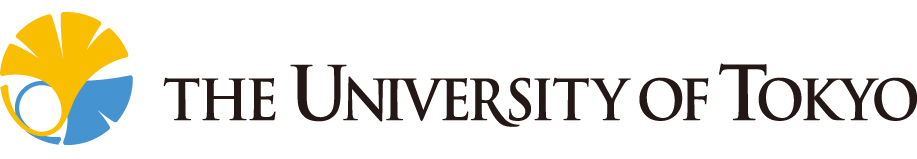 December 17, 2016,  Kyushu University
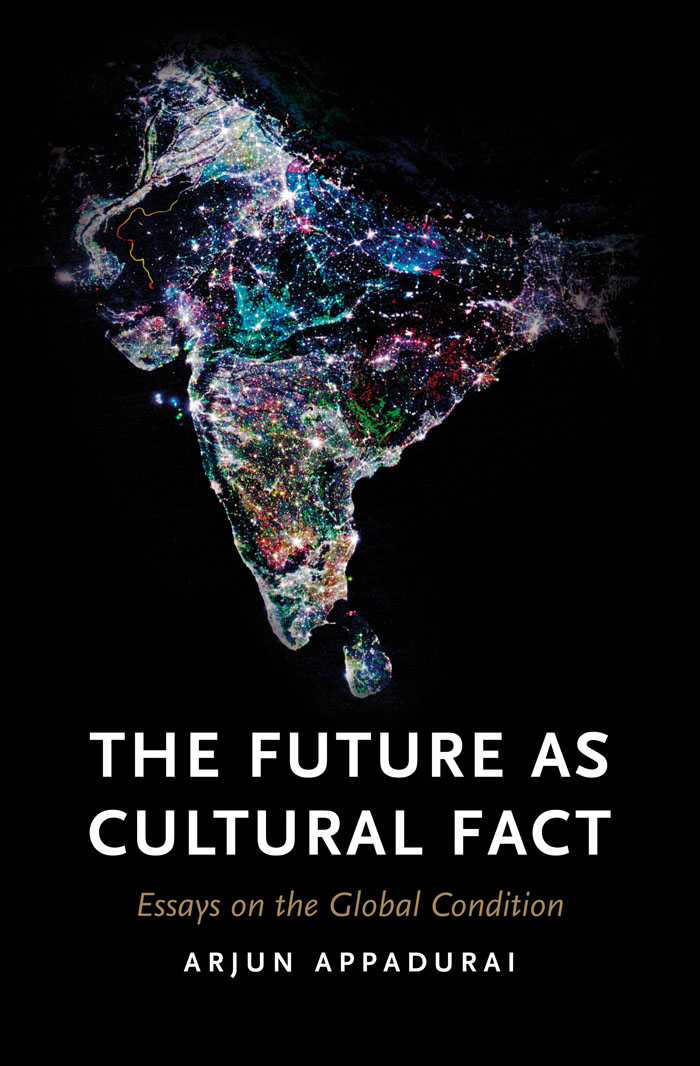 “Histories make geographies.”
“Memories make histories; histories make geographies.”
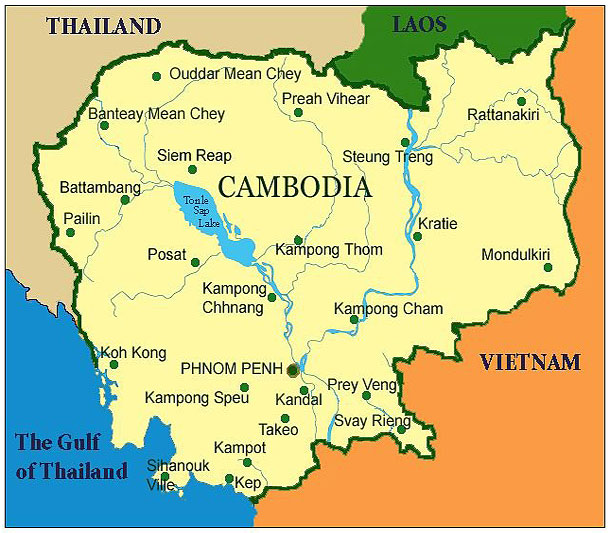 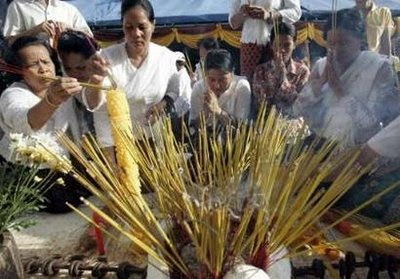 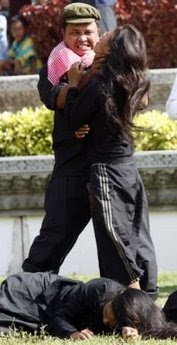 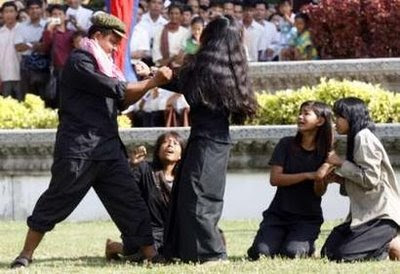 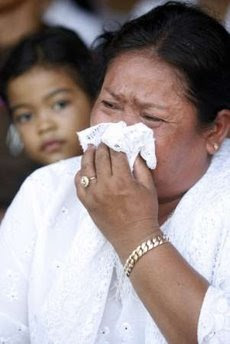 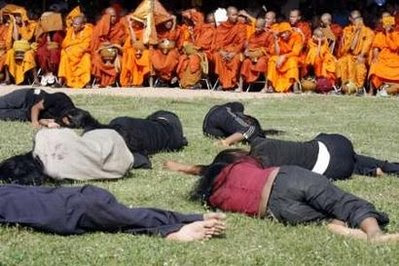 National Day of Hatred, commemorated present-day
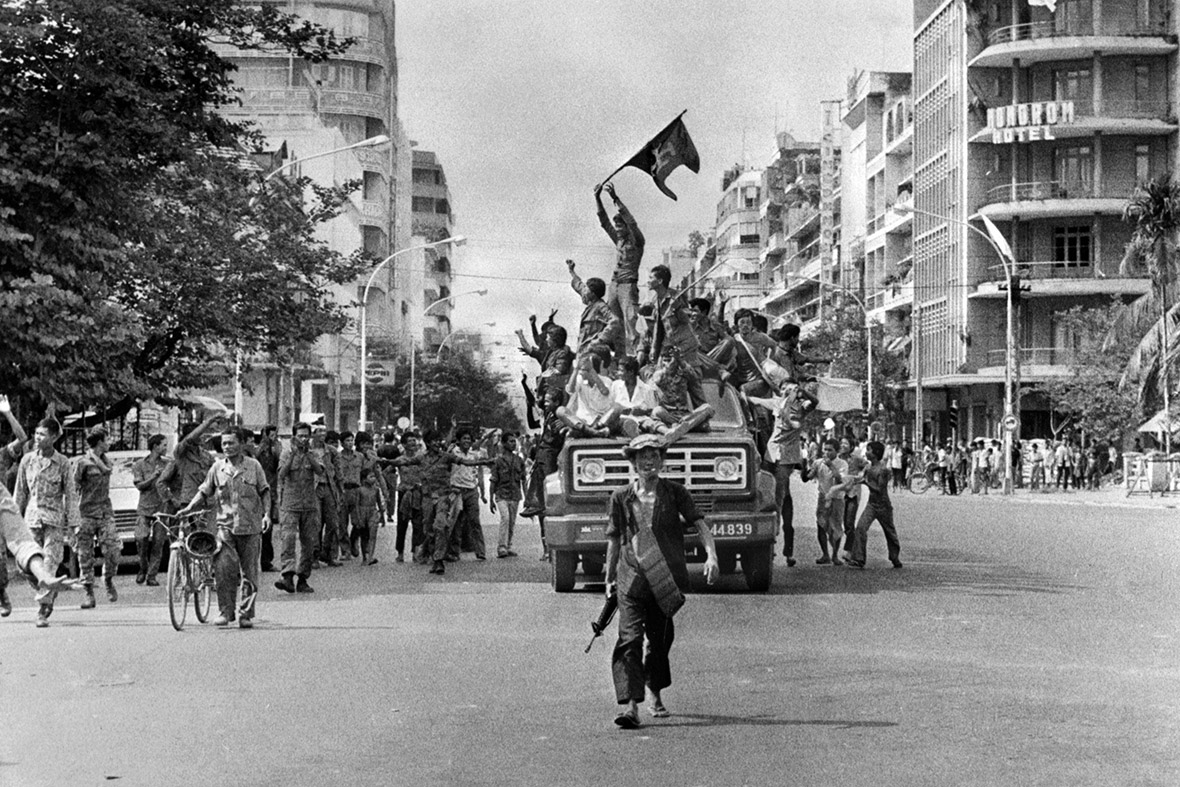 Khmer Rouge soldiers enter Phnom Penh, April 17, 1975
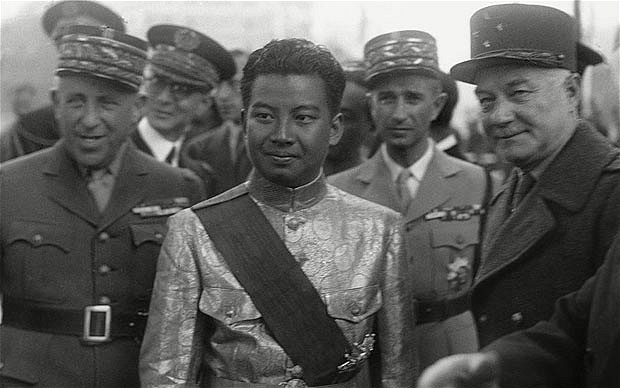 Sihanouk with French generals in Paris,1946
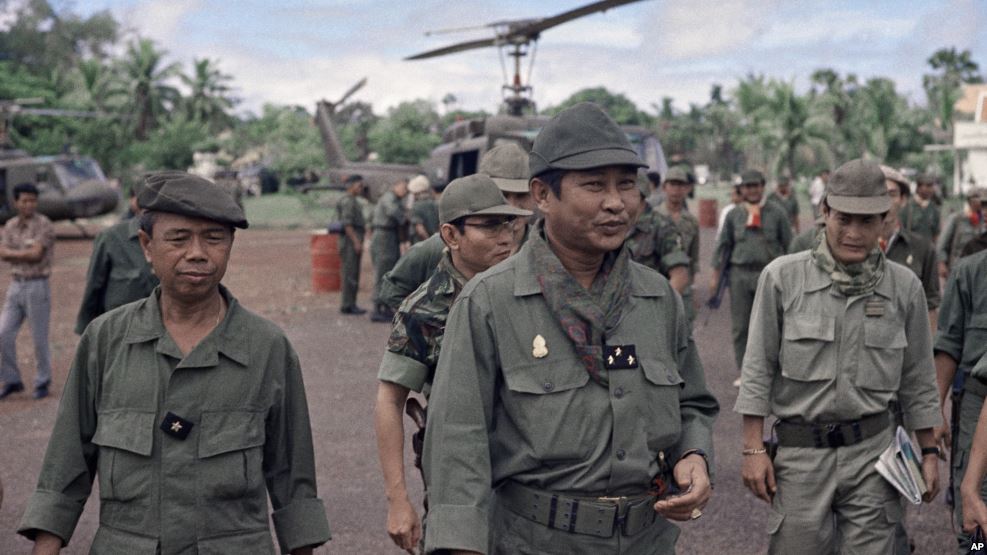 3-Star General Lon Nol, circa 1970
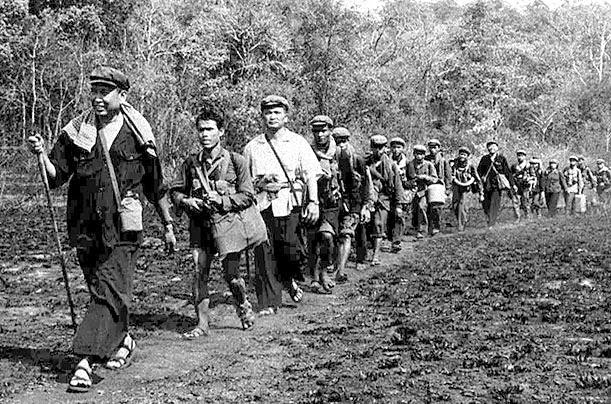 Pol Pot leads soldiers north, circa 1978
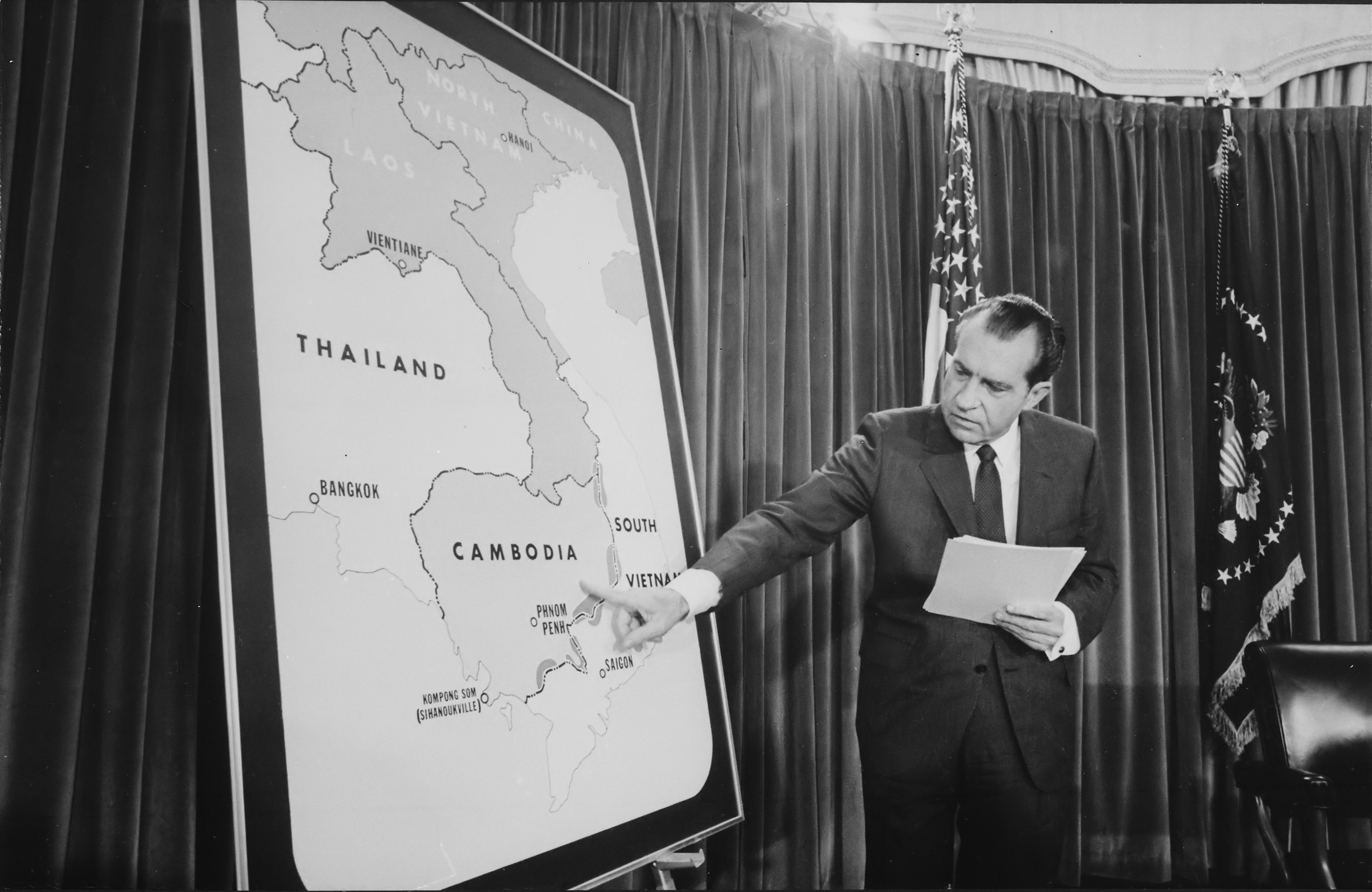 Nixon announces bombing of Cambodia, April 30, 1970
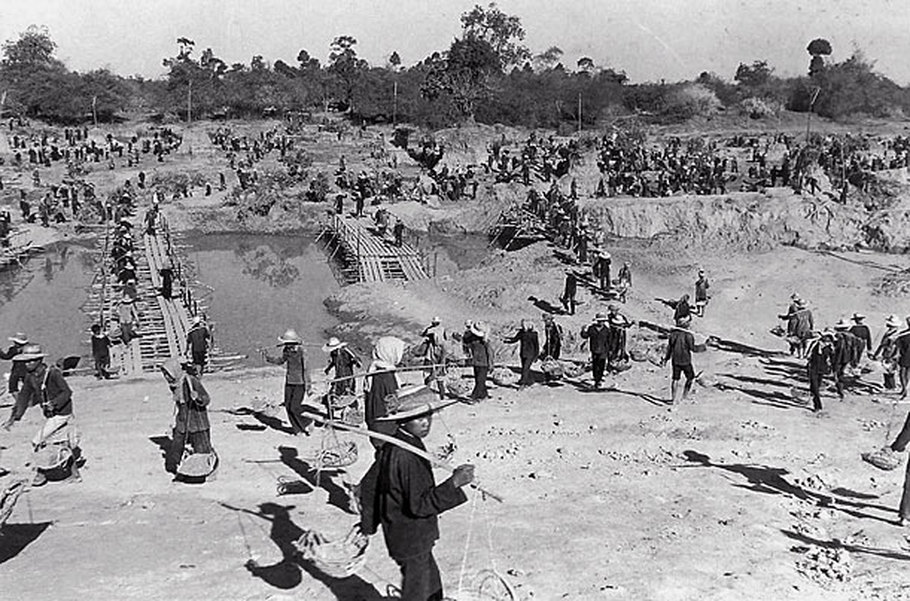 Khmer Rouge forced labor camp, circa 1976
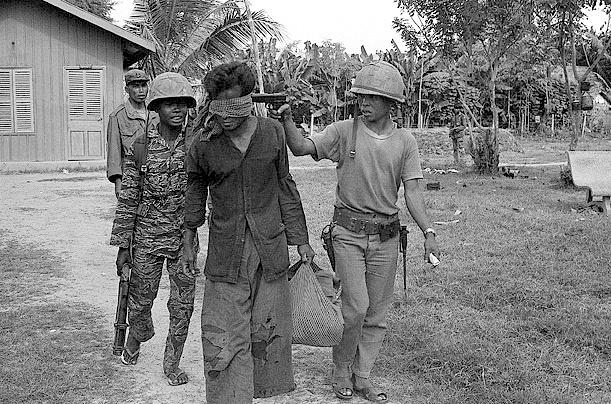 Mistrust among Khmer Rouge, circa 1978
UN refugee camp in Thailand, circa 1979
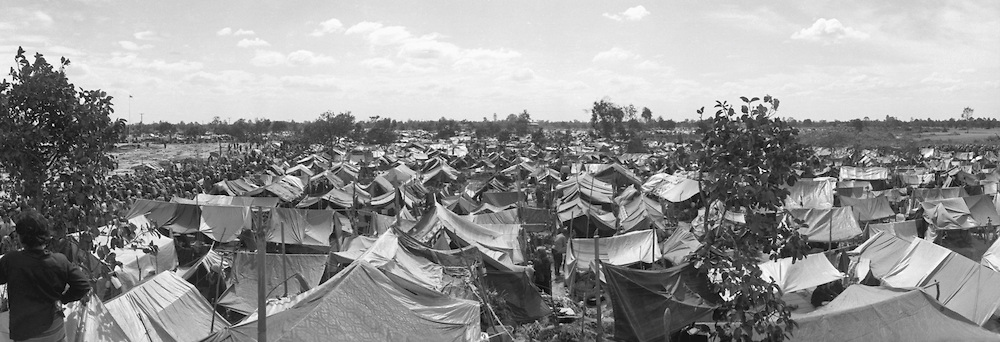 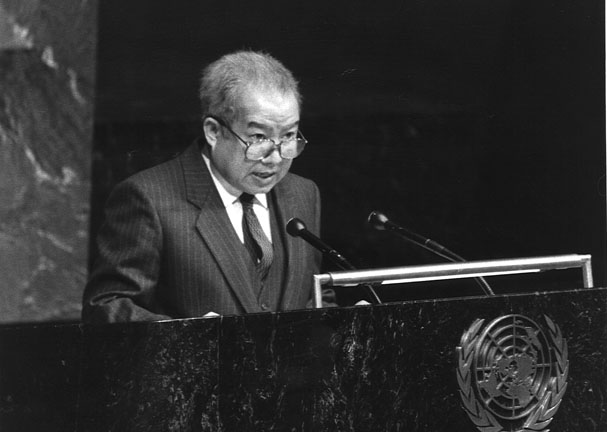 Sihanouk, President of the Coalition Government of Democratic Kampuchea, addressing the General Assembly of the United Nations, circa 1983
Few mentions of Kor Pram in Google Scholar.
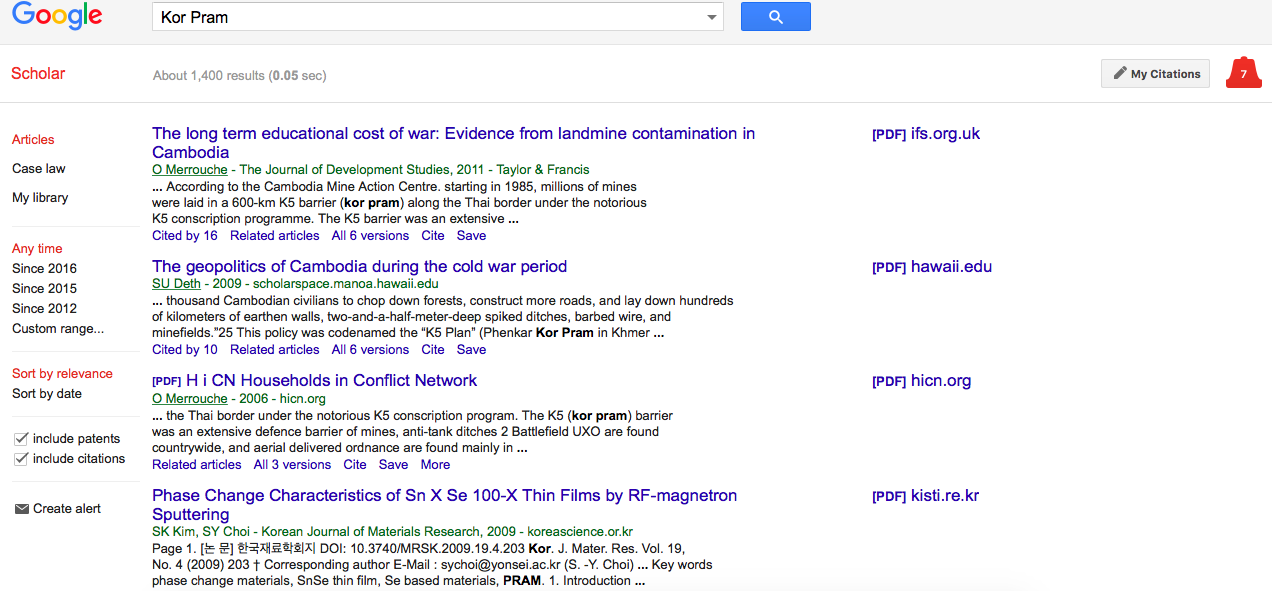 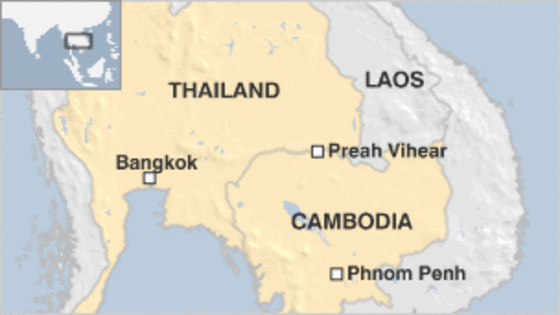 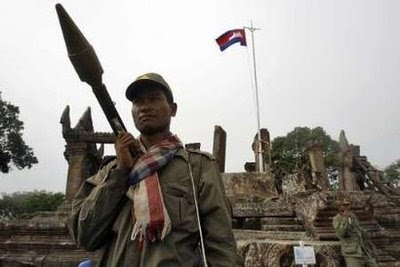 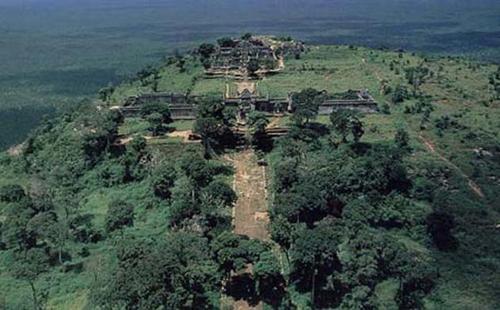 Disputed Preah Vihear temple complex on Cambodian-Thai border, circa 2008
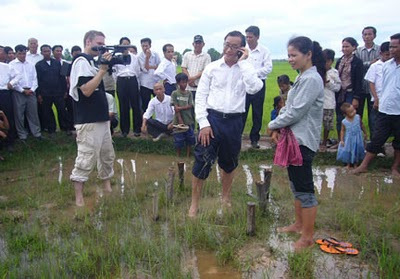 Sam Rainsy moves border post along Cambodian-Vietnam border, October 25, 2010.